Fairy Town is in danger of a dragon takeover! The only person who can help is the reclusive wizard, Caspian of the Mystic Forest. Prince Louie and Princess Val are on a quest to find the mysterious wizard. They’ll encounter some obstacles along the way – as well as some helping hands! Can you help Prince Louie and Princess Val find Caspian and save Fairy Town?
READY
SET
GO!
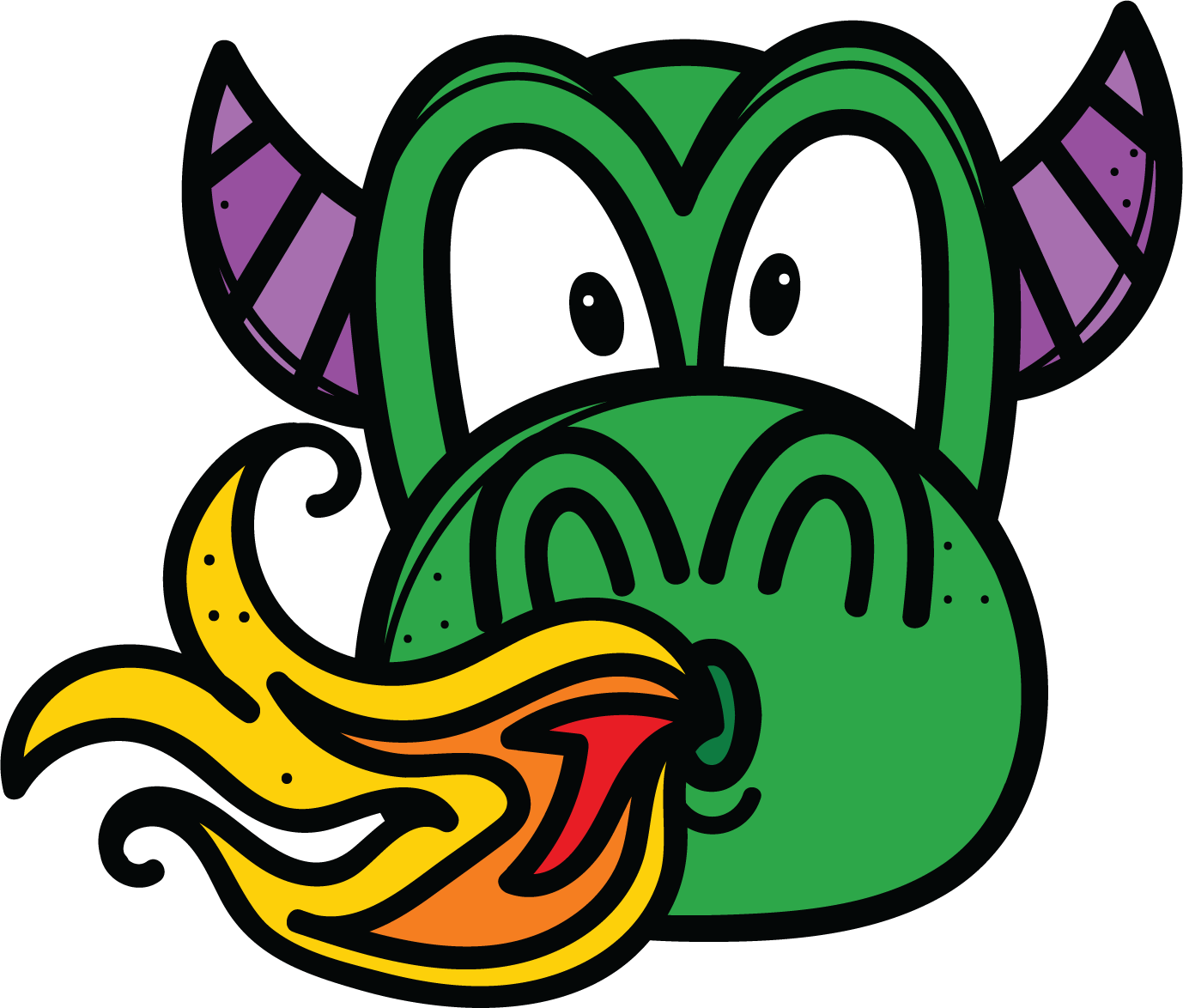 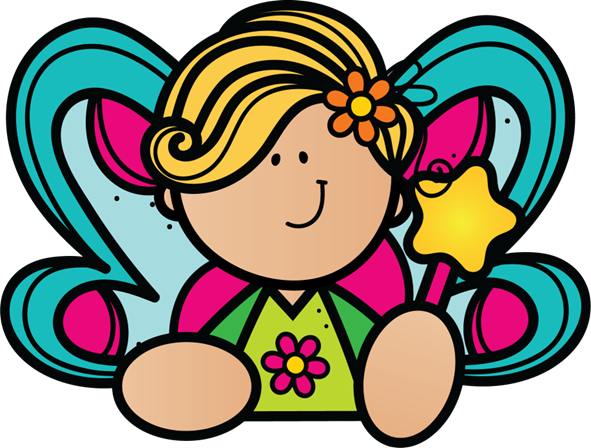 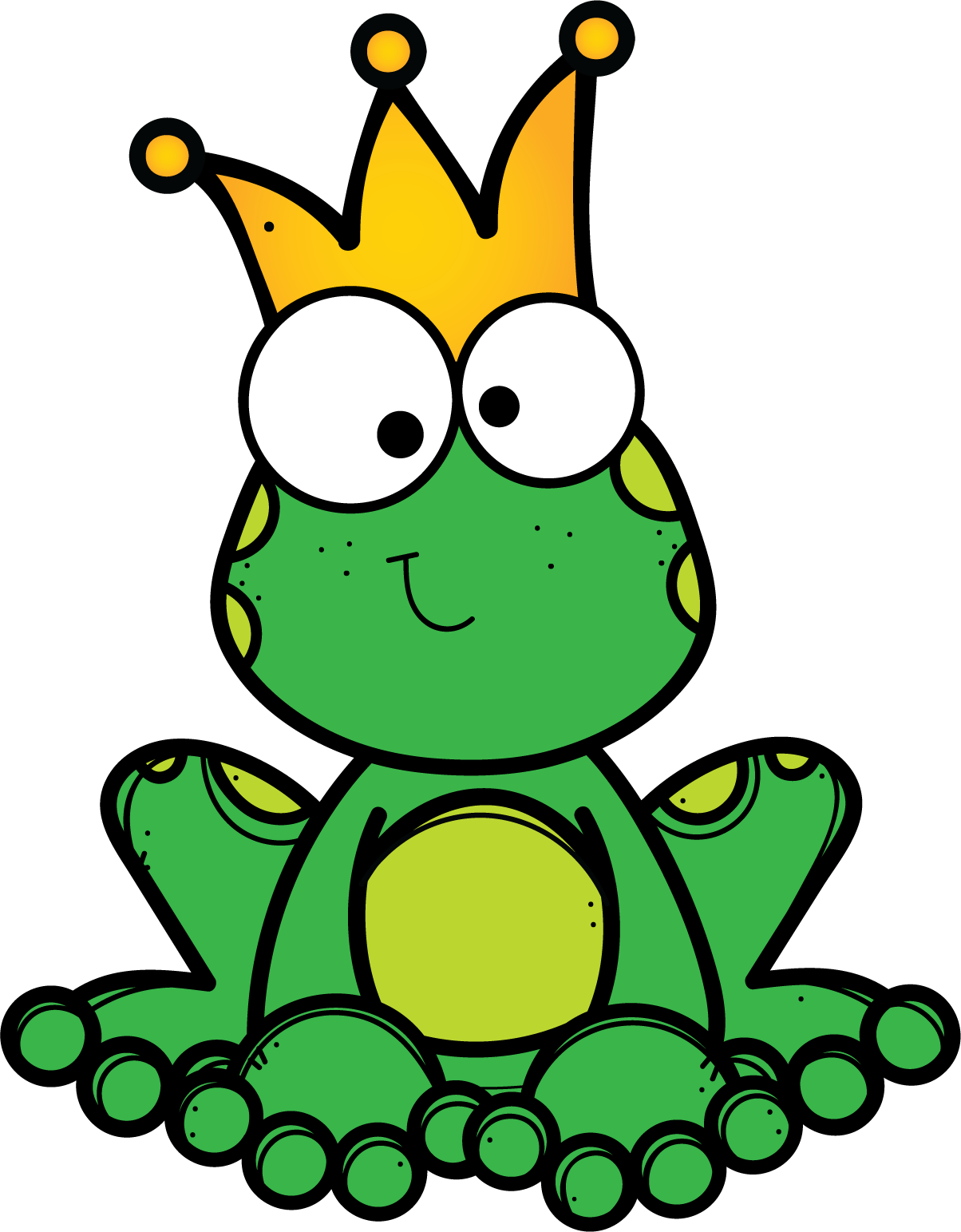 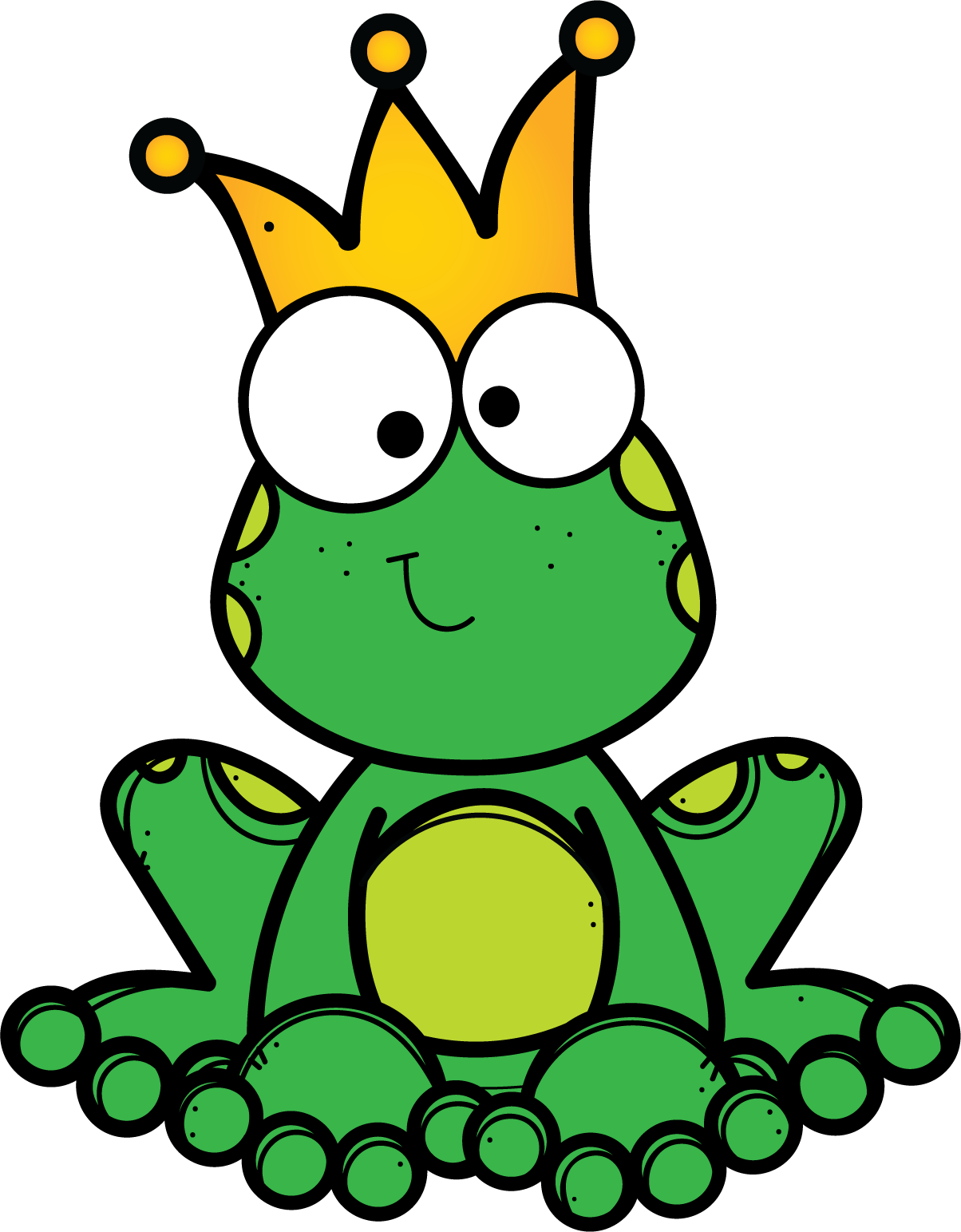 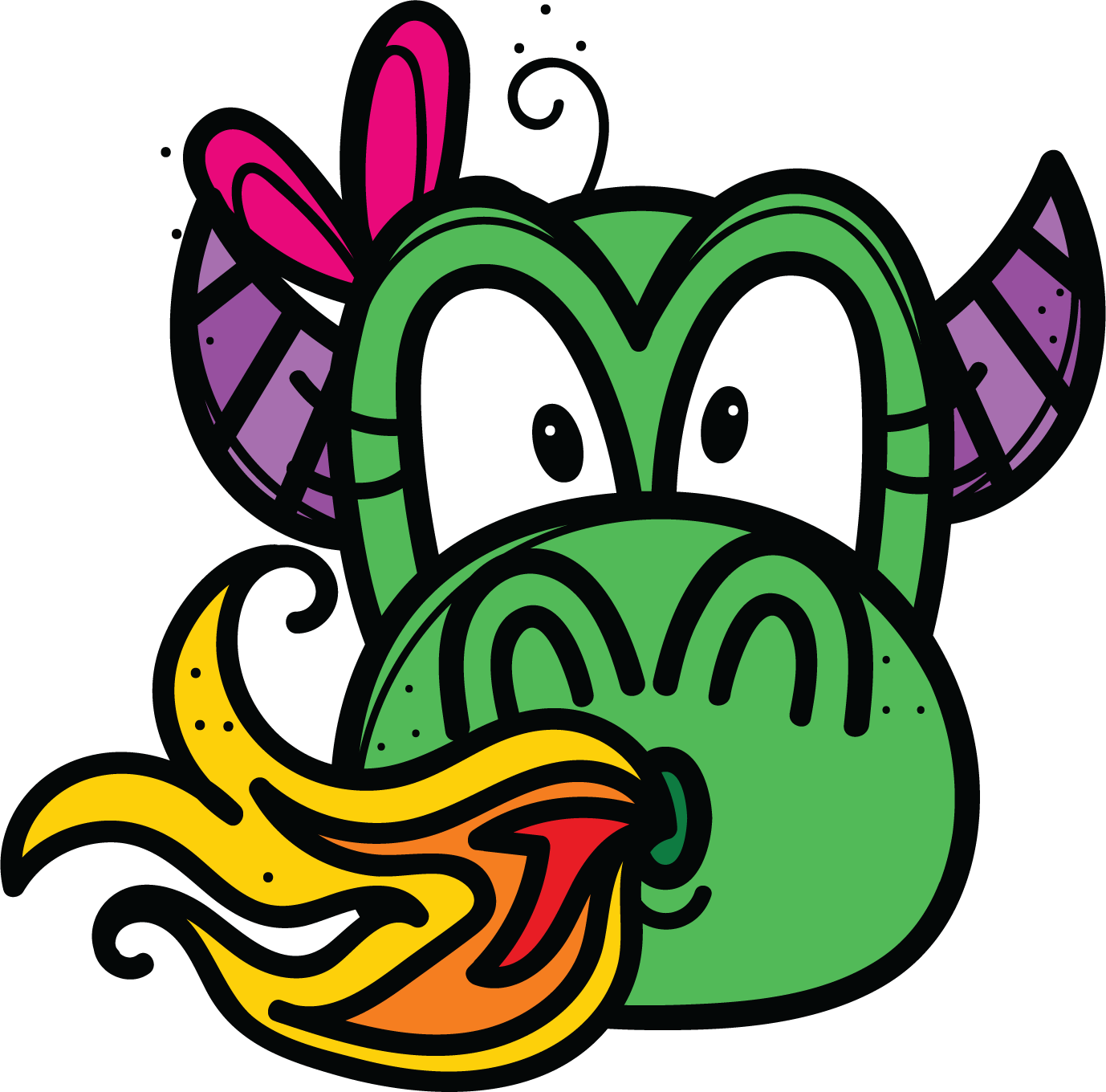 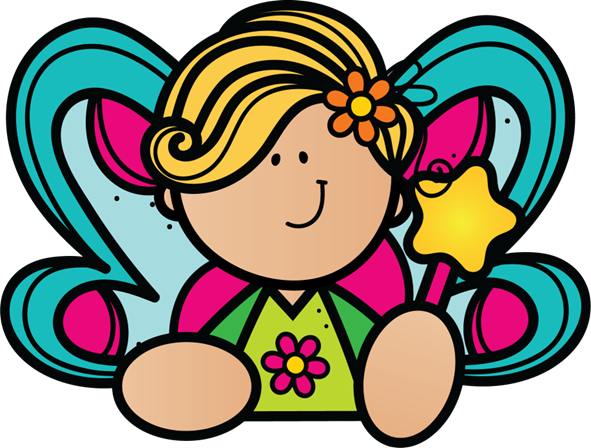 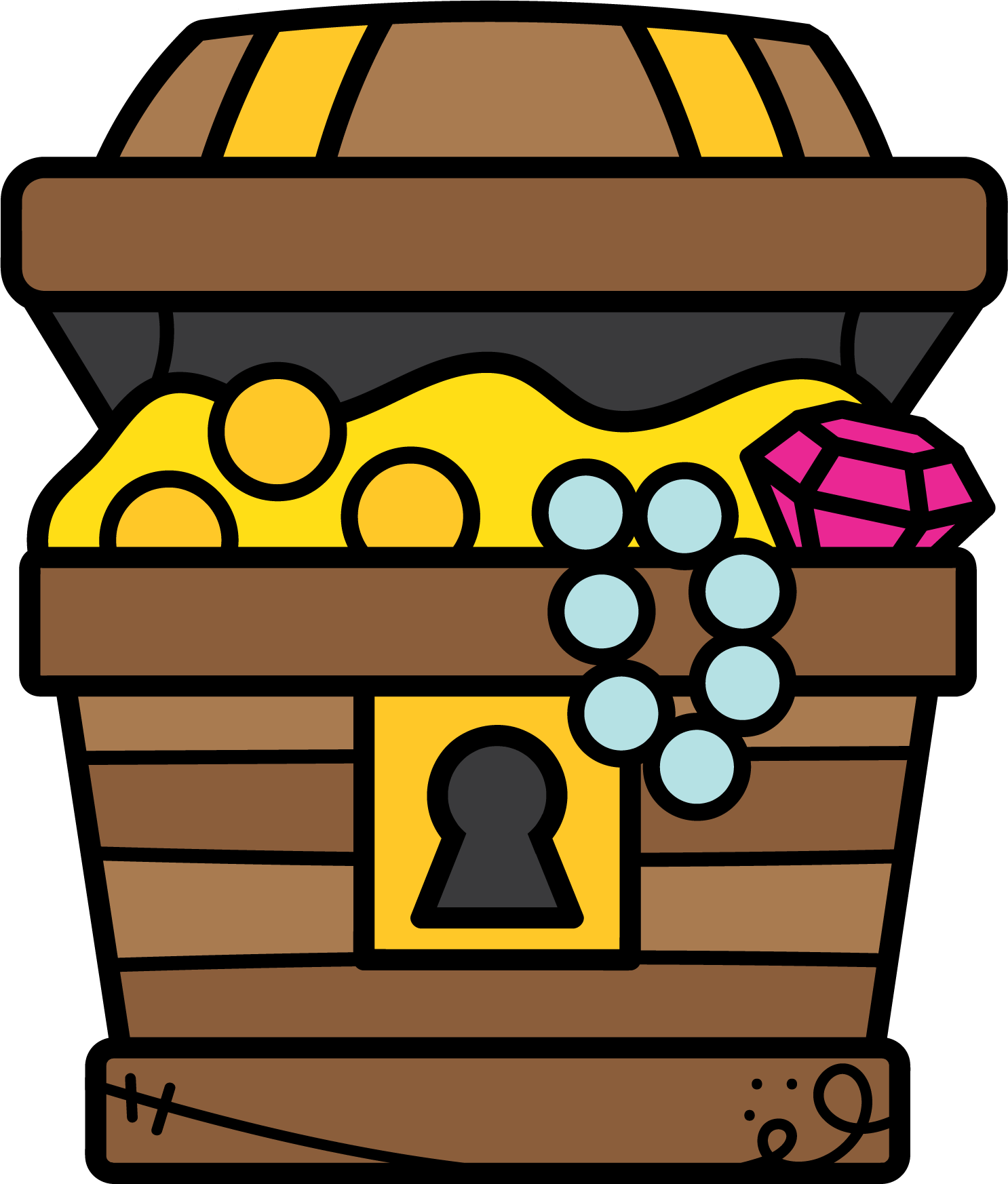 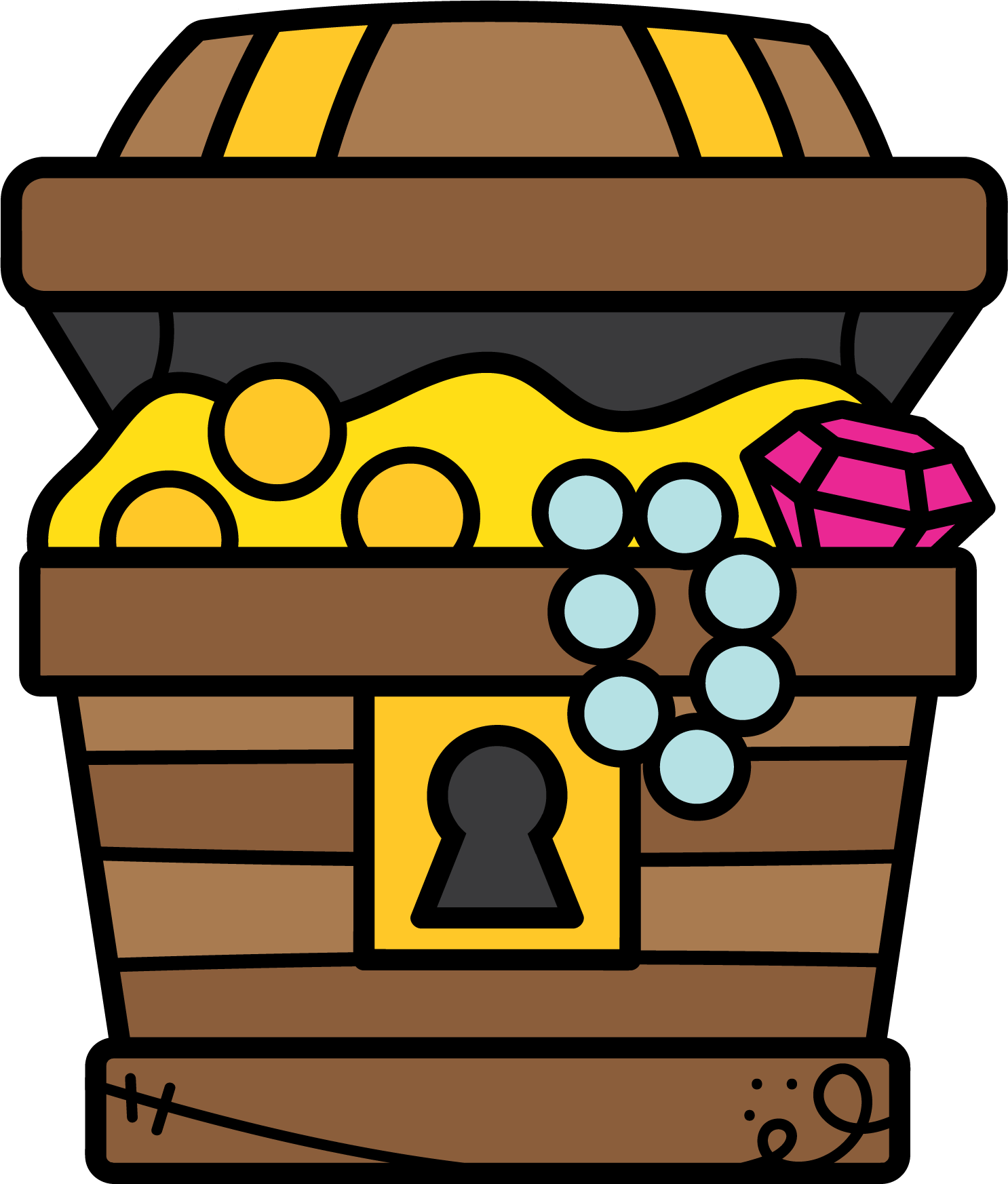 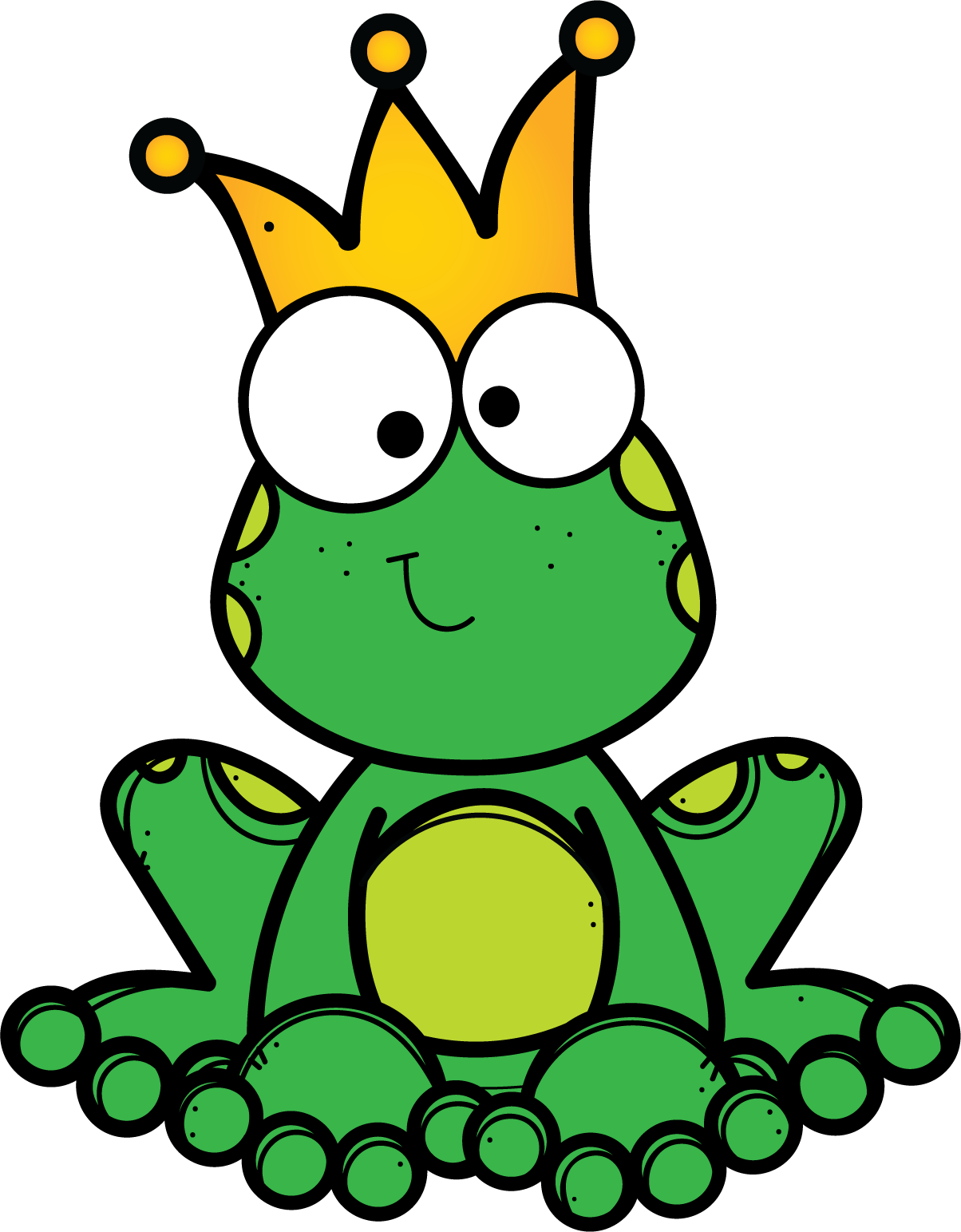 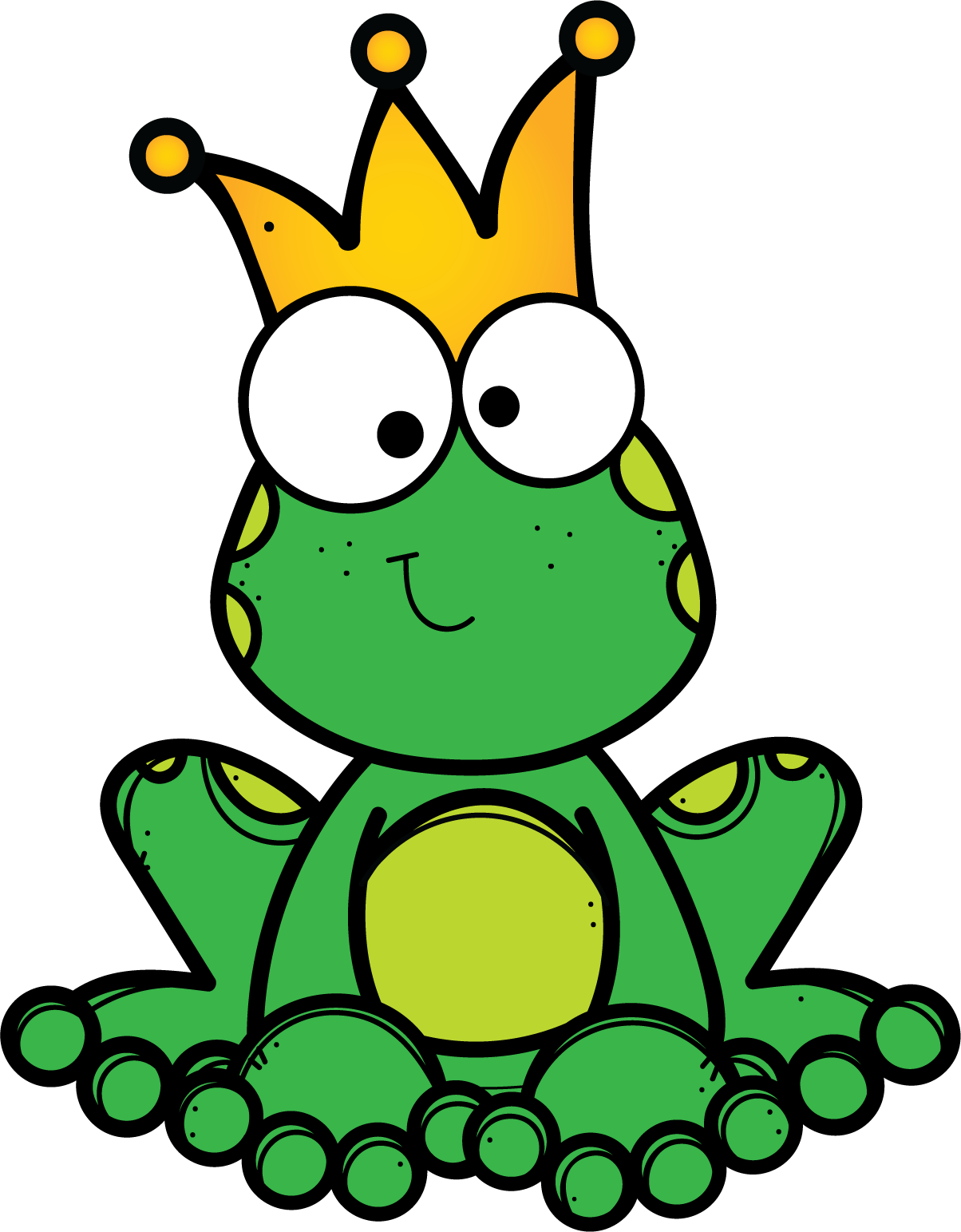 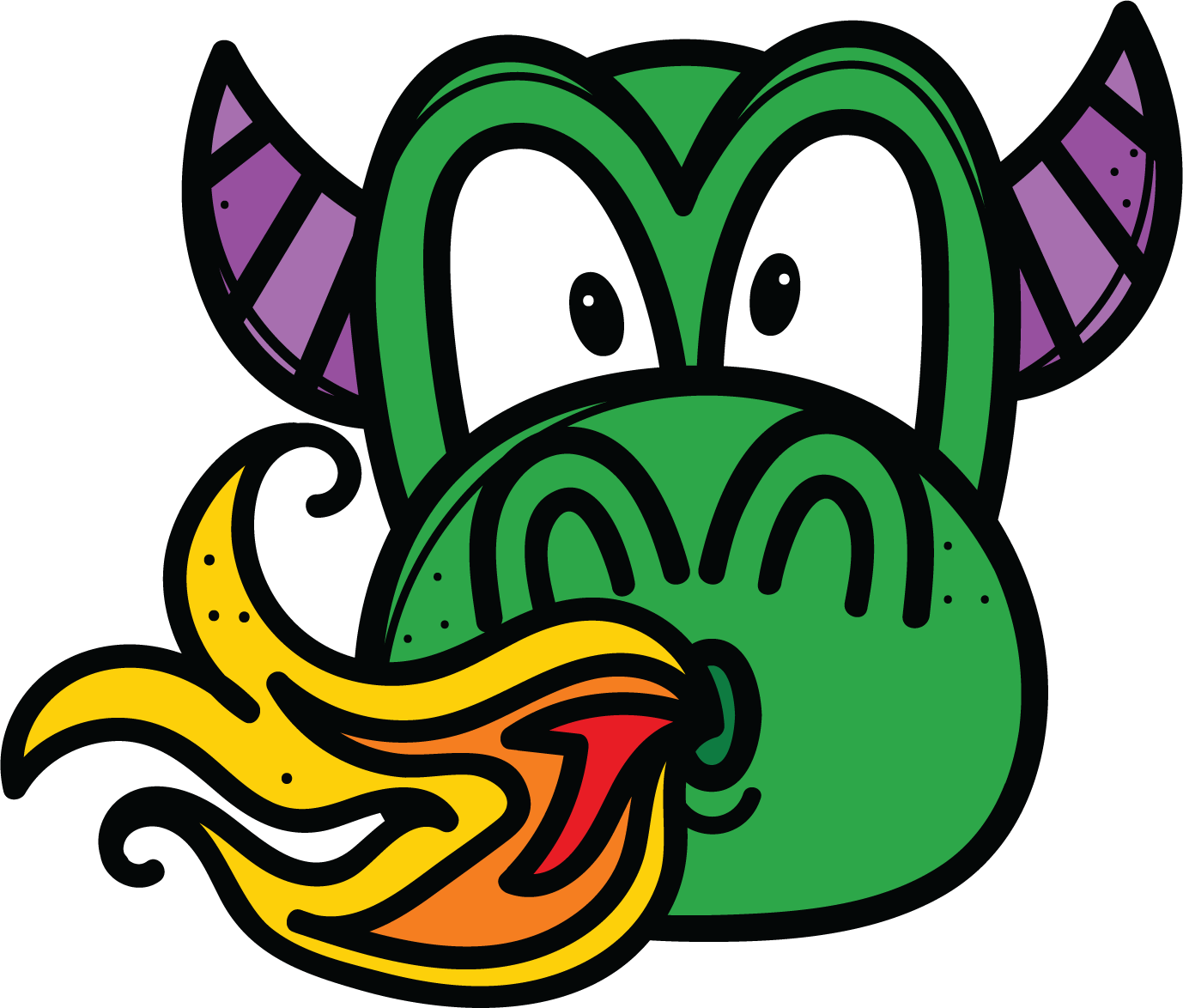 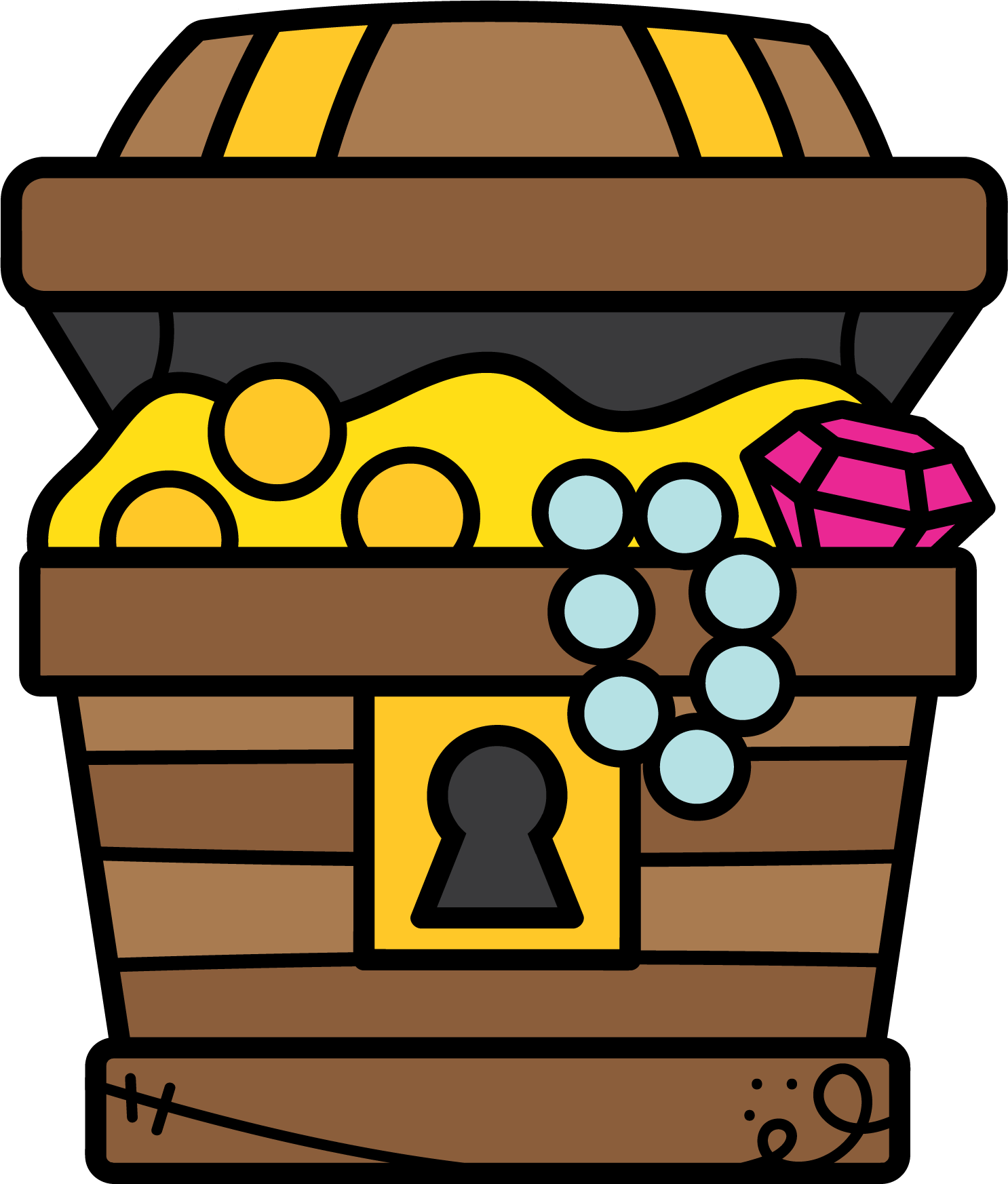 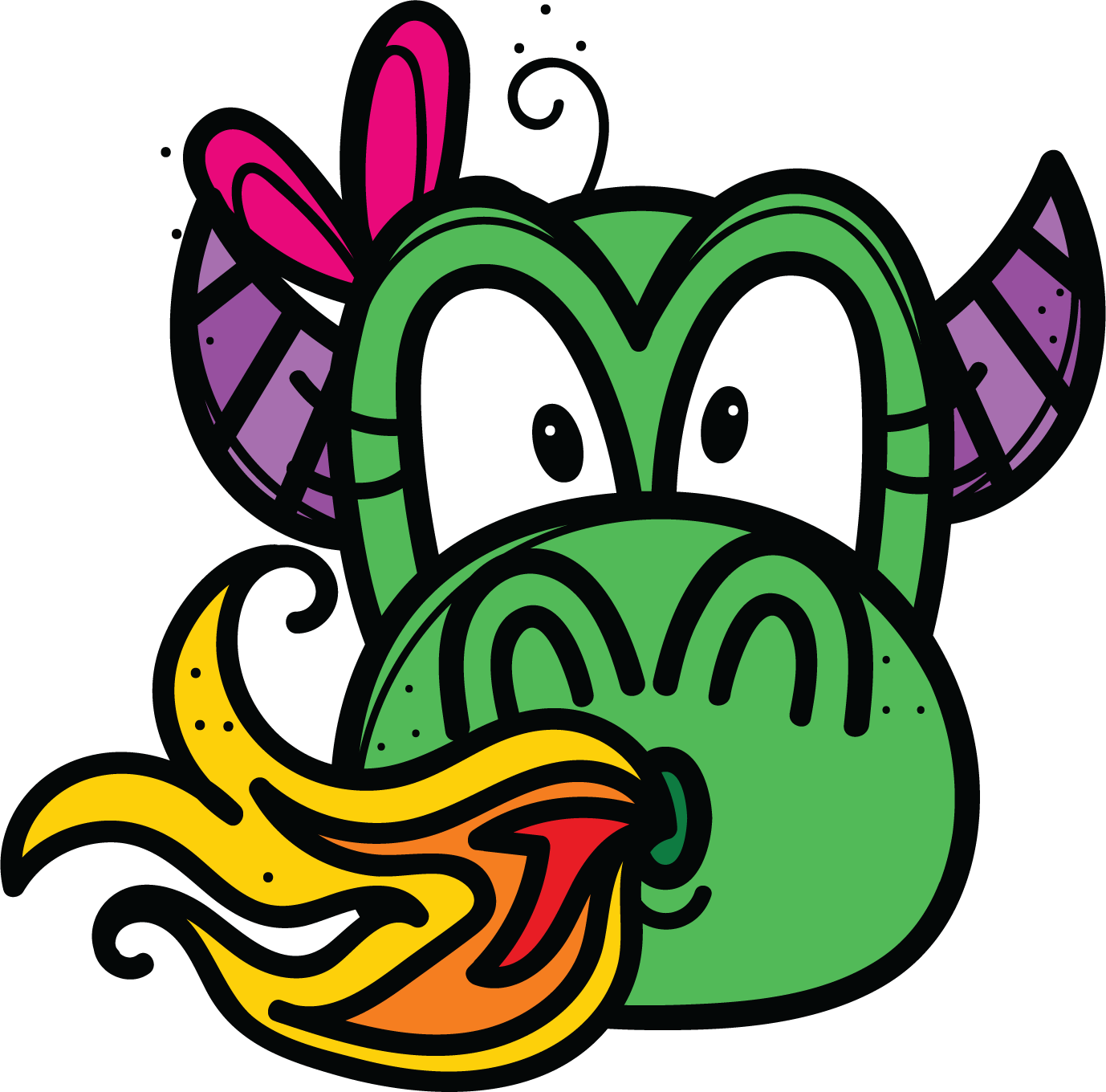 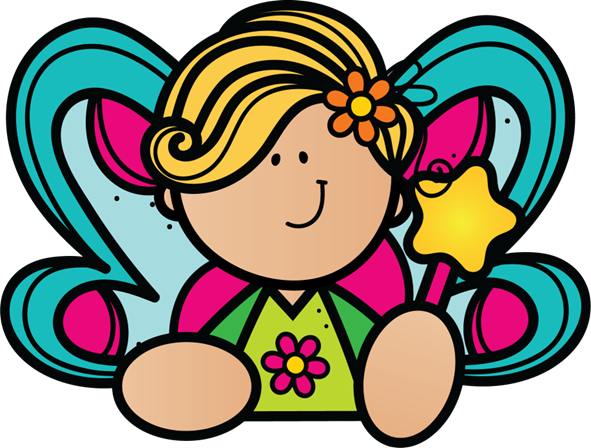 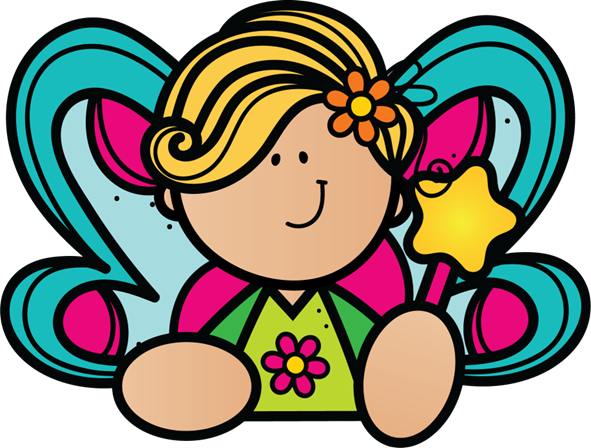 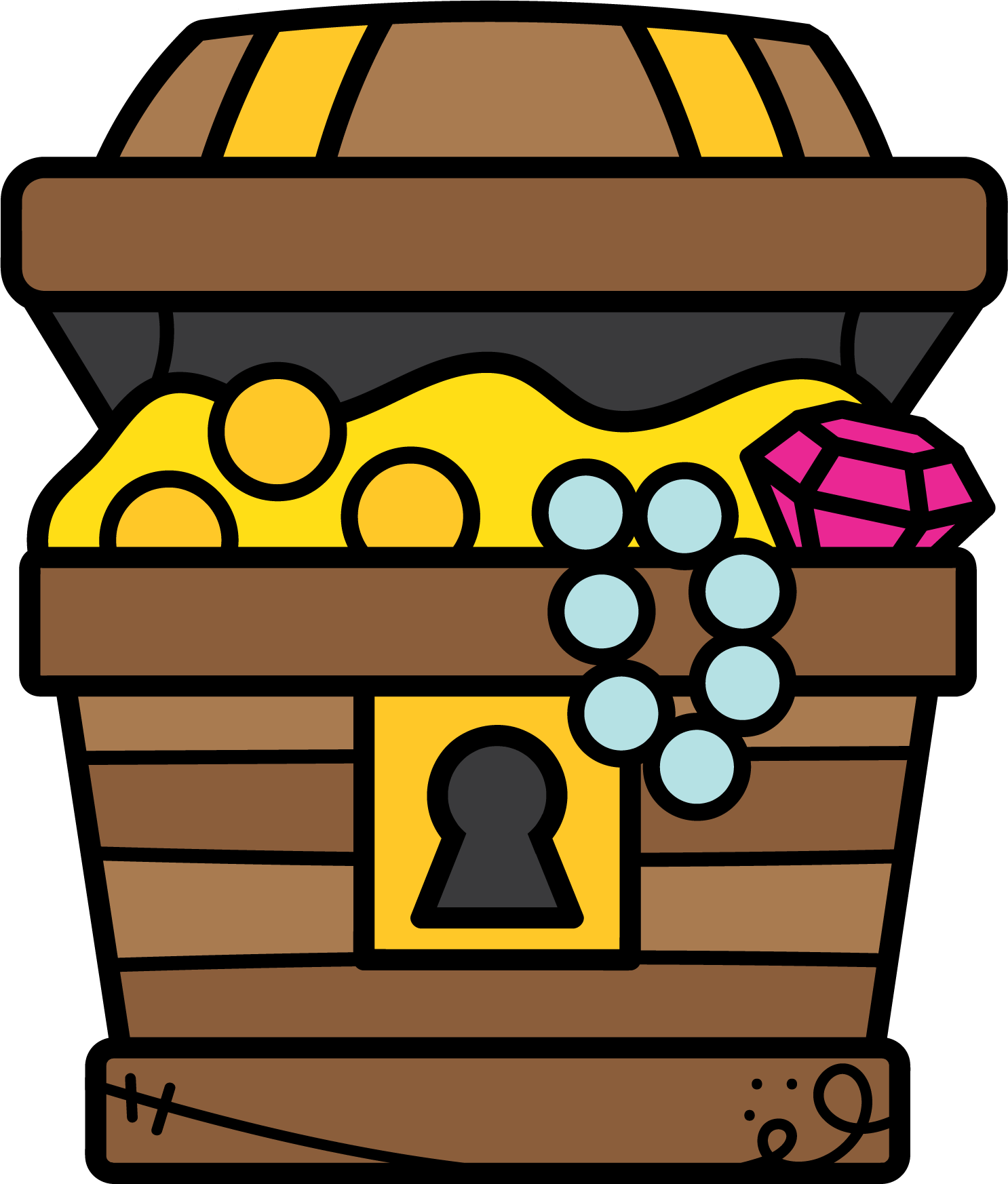 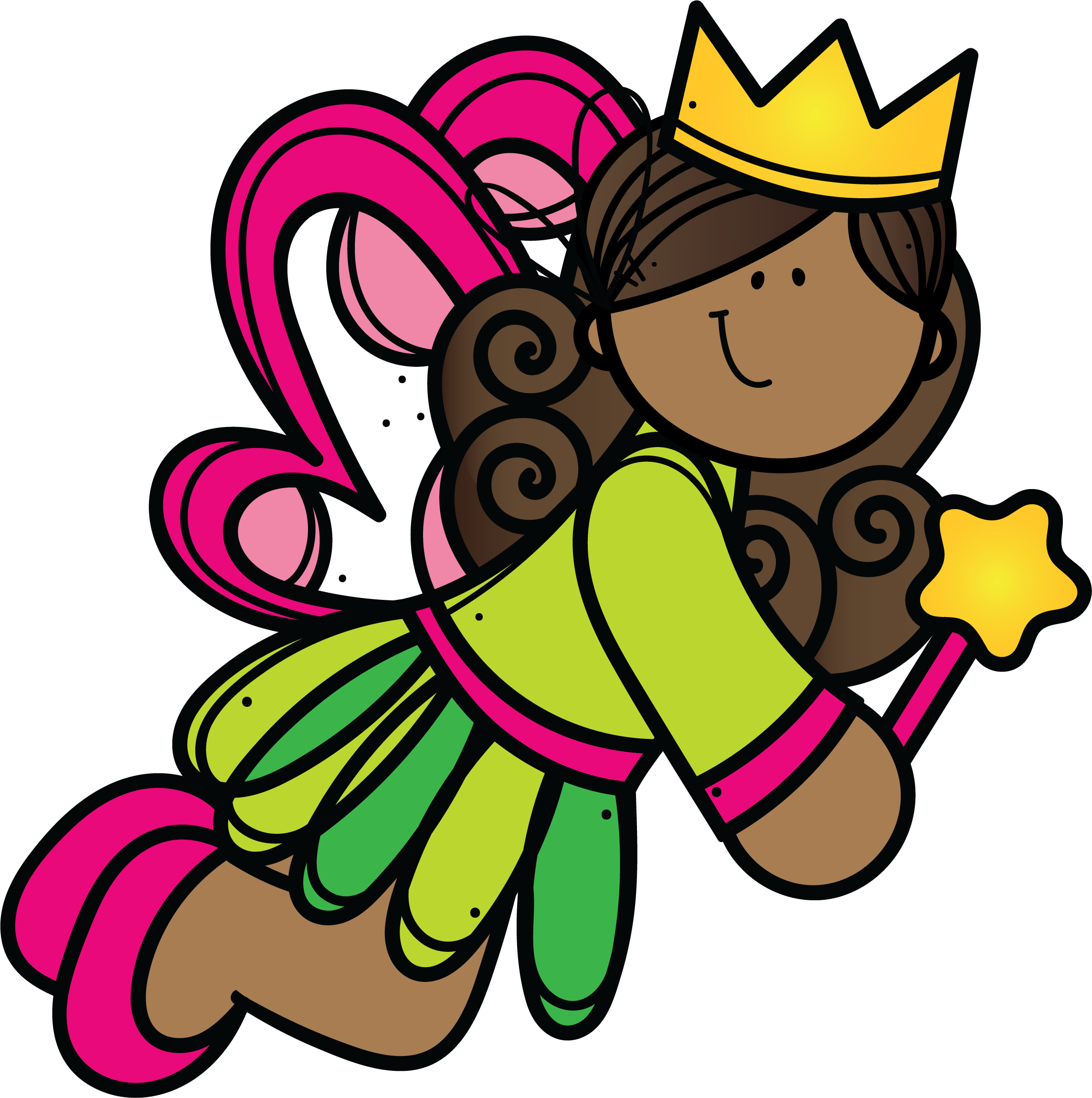 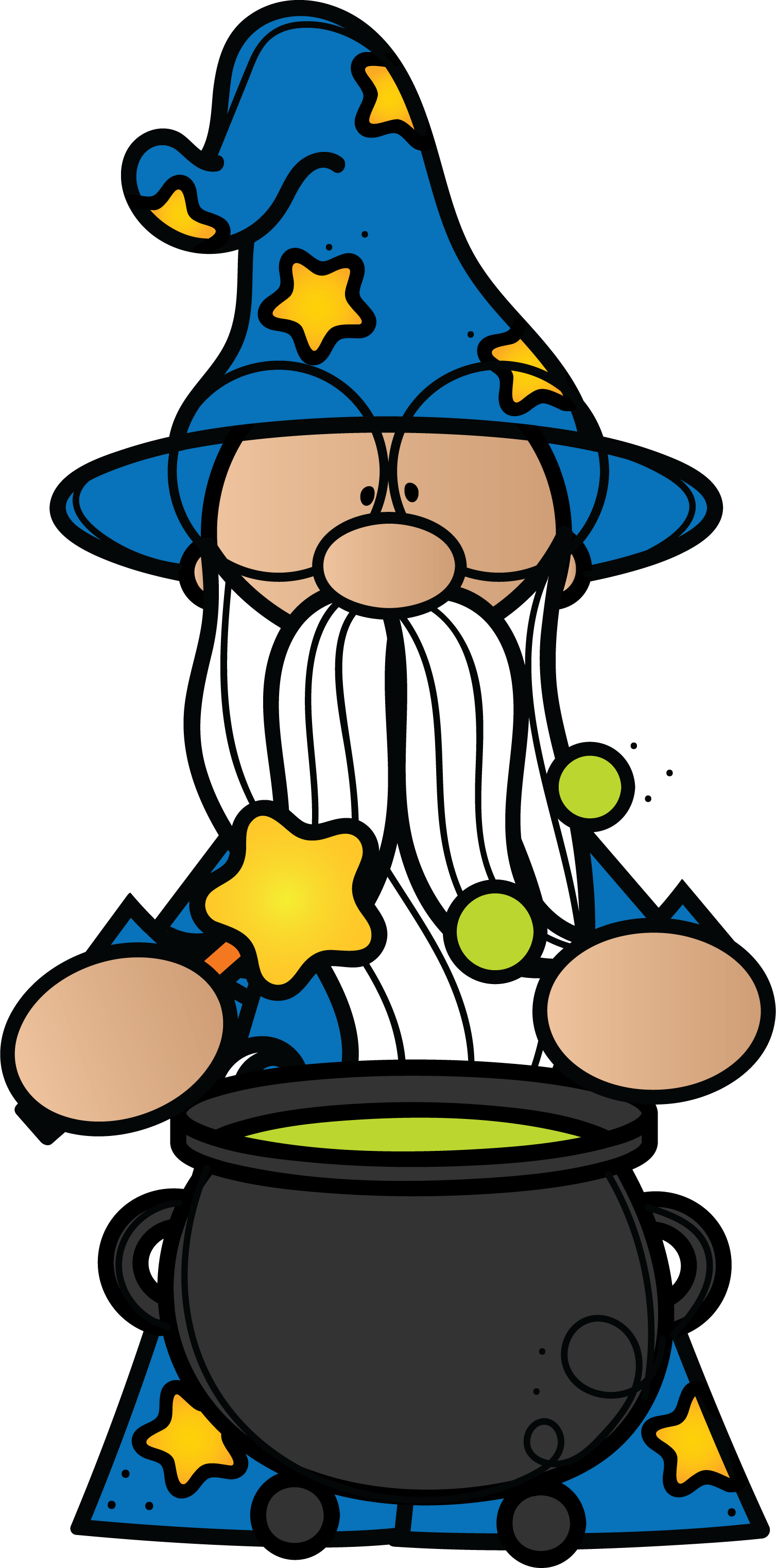 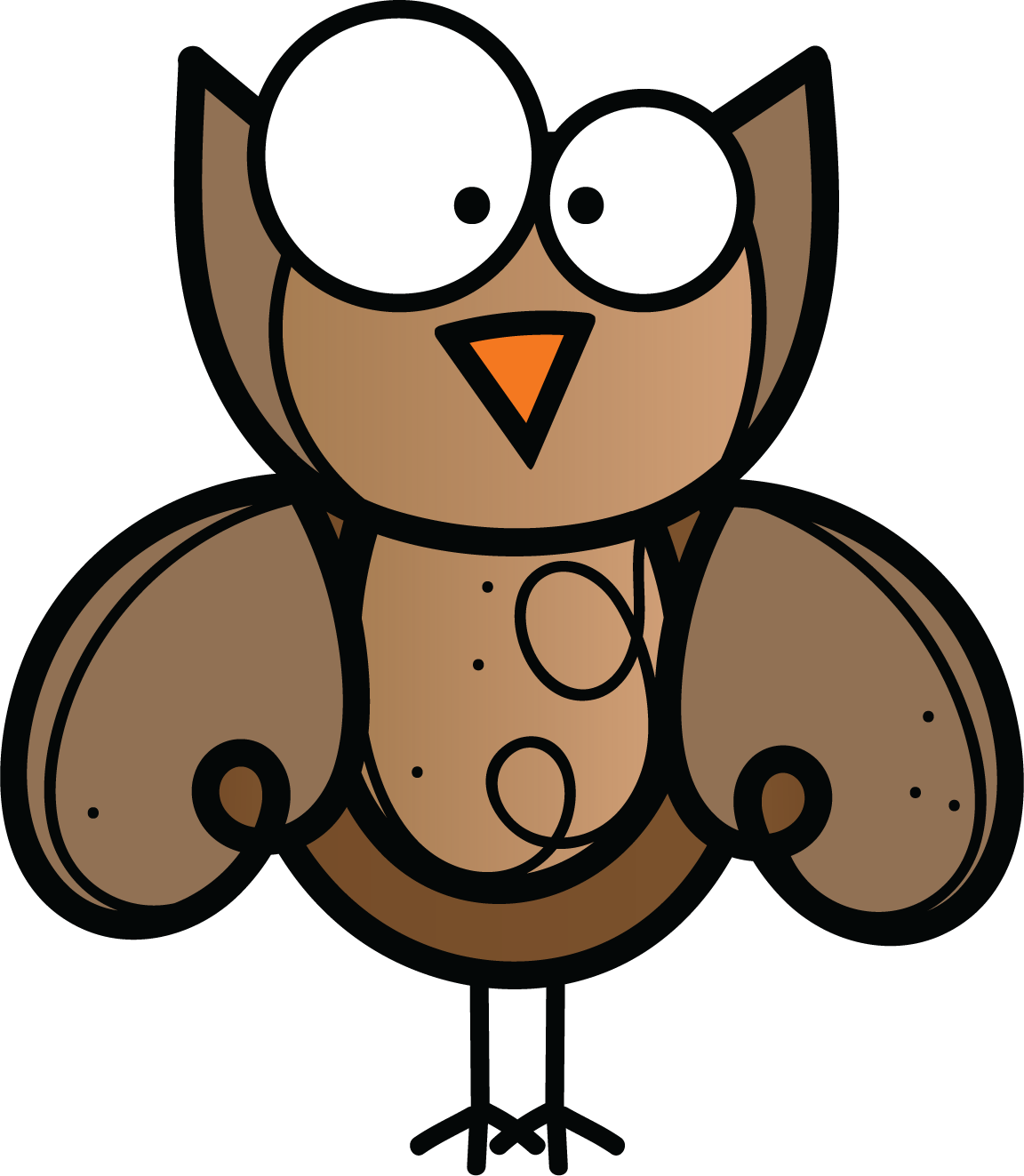 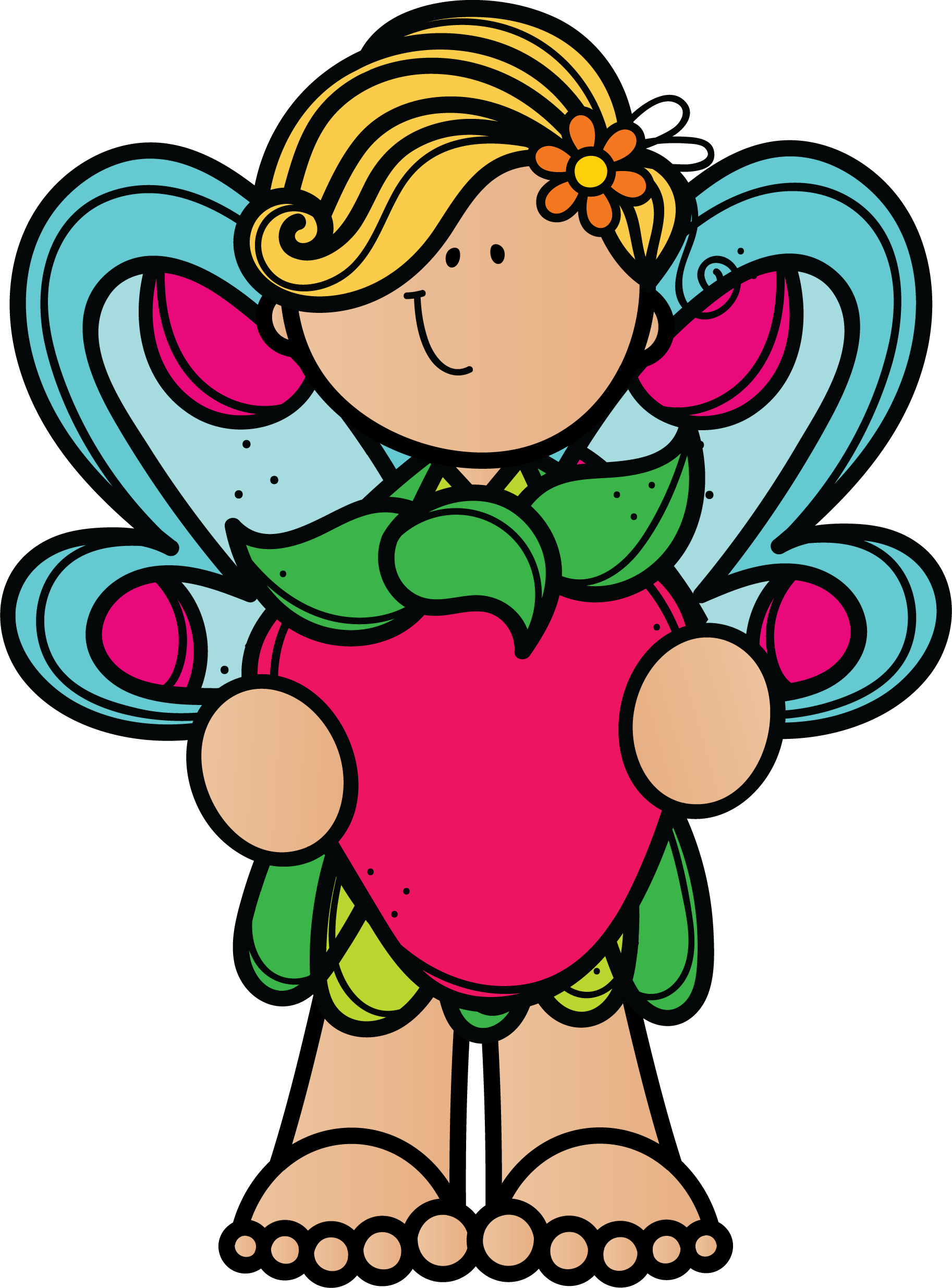 CONGRATULATIONS! YOU HAVE 
HELPED FIND WIZARD CASPIAN OF MYSTIC FOREST & SAVEd FAIRY TOWN!
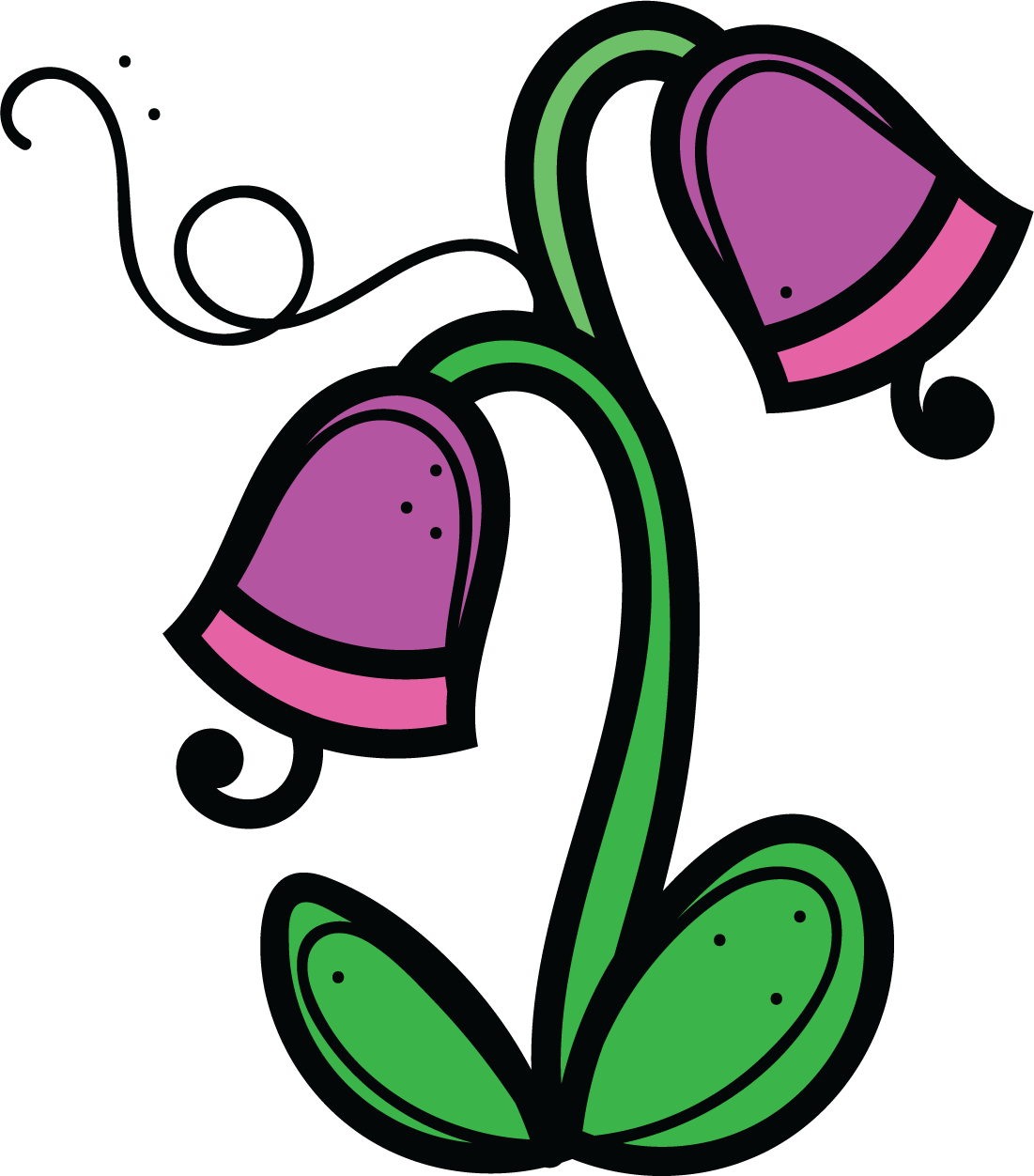